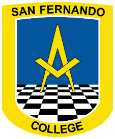 Calculo y Registro de Remuneraciones
San Fernando College  Anexo
  Profesor: Daniel Almuna San Martin
Sueldo Base			………..		DESCUENTOS
Comisiones			………..		AFP			……….
Horas Extras			………..		FONASA			……….
Participación			………..		AFC			……….
Gratificación			………..              	 OTROS			……….
Total Imponible		…………
 
Asig. Movilización		………..		ANTICIPO		………..              
Asig. Colación			………..		
Asig. Perdida Caja		………..		Total Descuentos		……….
Asig. Desgaste Herramienta	………..
Asig. Familiar			………..
Viáticos			………..
Total No Imponible		………..             
 
TOTAL HABERES		………..		LIQUIDO A PAGAR	………..
Confeccionar Liquidación de sueldo, según formato adjunto:
Se evaluarán los siguientes puntos:
1.-  Total Imponible, Total No Imponible, Total Haberes, Total Descuentos y Total Liquido. De cada una de las Liquidaciones.
2.-  Realizar depostitos bancarios de cada uno de ellos, por el sueldo a pagar.
3.- Seguir instrucciones tal cual aparecen.
Para llegar al Liquido a Pagar se debe hacer lo siguiente:
  * Al total Haberes  se le resta el Total descuentos y llegas al Liquido a Pagar.
  * Debes determinar el Total Imponible para calcular: AFP, FONASA, AFC.
  * El Seguro de Cesantia (AFC) es un 3% del total Imponible y se paga como sigue:
Si el contrato es a plazo fijo, el trabajador paga cero, vale decir el empleador paga el 3% completo, pero si el contrato es indefinido el empleador paga el 2,4 % y el trabajador paga el 0,6 % del Imponible en su liquidaciòn.
  *La gratificación mensual (25%) se calcula sobre lo imponible , osea sobre la suma de sueldo base + comisión+horas extras, etc,  ES ESTE CASO:
      Ejemplo: si sueldo base es  150 y comisión  30, la gratificación es 45
 lo que da un total imponible de 225, de ese total se calculan los descuentos, tales como  AFP, FONASA, COTIZACIÓN AFC si es  contrato indefinido (0,6%) del imponible, si es a plazo fijo, no hay descuento de AFC, porque lo paga en forma integra el empleador(3,0%).
Con respecto al valor de la asignación familiar, la renta que se toma es la renta imponible.
1.- Información:
Sueldo Base$ 340.500		Desgaste Herramienta	$ 100.000
Gratificación Mensual		Salud				Fonasa
Movilización$ 12.500		Bono perdida de caja	$   35.000
Colación	$ 35.000		Comisiones			$   83.000
Viáticos	$ 77.000		Asignación Familiar	5.    cargas
AFP 	           Modelo		Viatico 			$ 200.000      

Obs: Tiene seguro de cesantía, contrato plazo indefinido. 
Sr. Luisa Carmona. RUT 13.406.608-K cuenta RUT Banco BAH
2.-  Información:
Gratificación Mensual	           Anticipo			$ 150.000
Movilización	$ 49.600	Bono perdida de caja	$ 55.900
Colación		$ 39.000	Comisiones			$ 189.000
Viáticos		$ 97.880	Asignación Familiar	5. cargas
Sueldo Base	$ 470.000	AFP 				Uno	
Salud 		Fonasa           Asig. Desg. Herramienta$ 82.900

Obs: Tiene seguro de cesantía contrato a plazo fijo.
Sr. Irma Bonobon RUT 10.050.211-1 cuenta RUT Banco BAH
3.- Información:
Gratificación mensual 	Anticipo			$ 188.000
Movilización	$  72.000	Bono perdida de caja	$ 25.000
Colación		$  75.000	Comisiones		$ 99.000
Viáticos		$  37.000	Asignación Familiar	5 cargas
Sueldo Base	$ 530.900	AFP 				Habitat
Asig. Desg. Herr. $   28.880   Salud 			Fonasa       	

Obs: Tiene seguro de cesantía contrato indefinido. 
Sr. Matias Jofre RUT 9.131.221-8 Cuenta RUT Banco BAH
No olvidar que cada trabajo es con nota
Plazo para mandar ejercicio completo domingo 15-11-2020.
Si tienen dudas deben consultar, yo estaré atento.
Al correo daniel.almuna@hotmail.com
Cada ejercicio que hagan es evaluado, así que a trabajar a conciencia.
Si existen dudas deben llamarme al 993440010.
Sólo me hacen sonar el celular y yo los llamo.
Construyendo su propio futuro con conocimientos.
Si quieren mejorar sus notas realicen los ejercicios.
Trabajemos juntos para mejorar sus notas.
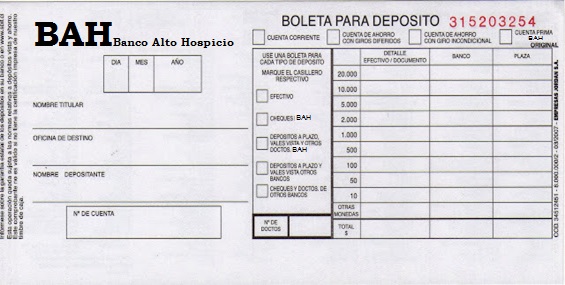